Walking the Path
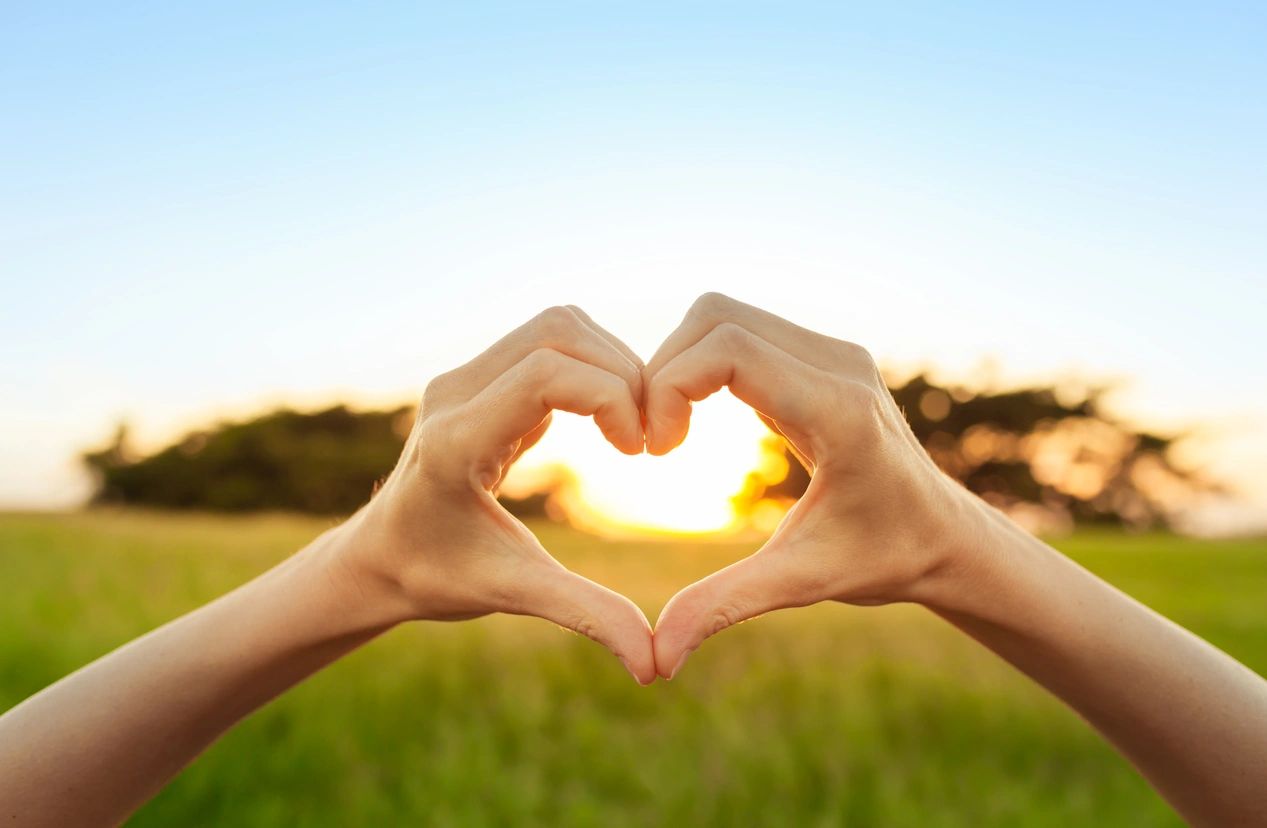 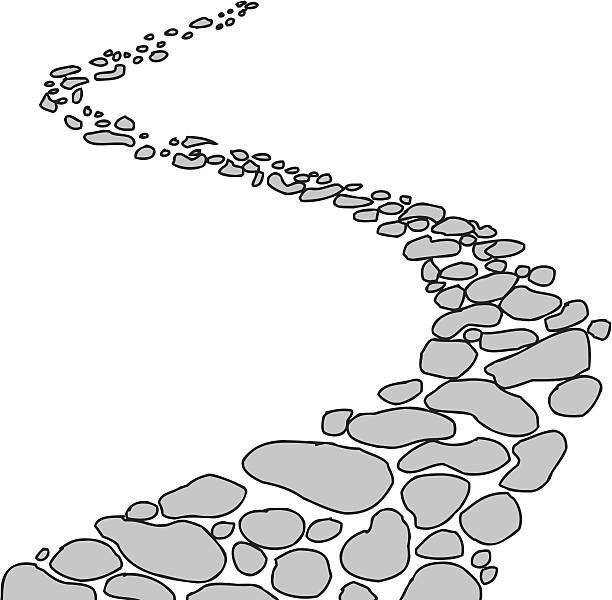 ~ Walking the Path of Gratitude~
Monday 22nd  January 2024
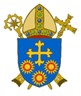 Brentwood Diocese Education Service
Walking the path of gratitude
Thank you, God, for the life you have blessed me with. 

Thank you for the opportunities that I have been given 
and for the strength to make the most of them. 

Thank you for your unconditional love and support, 
which sees me through challenges and keeps me going. 

You are an ever-present source of comfort and hope, 
and I am deeply grateful for all that you do for me.

Amen
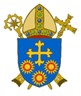 BDES
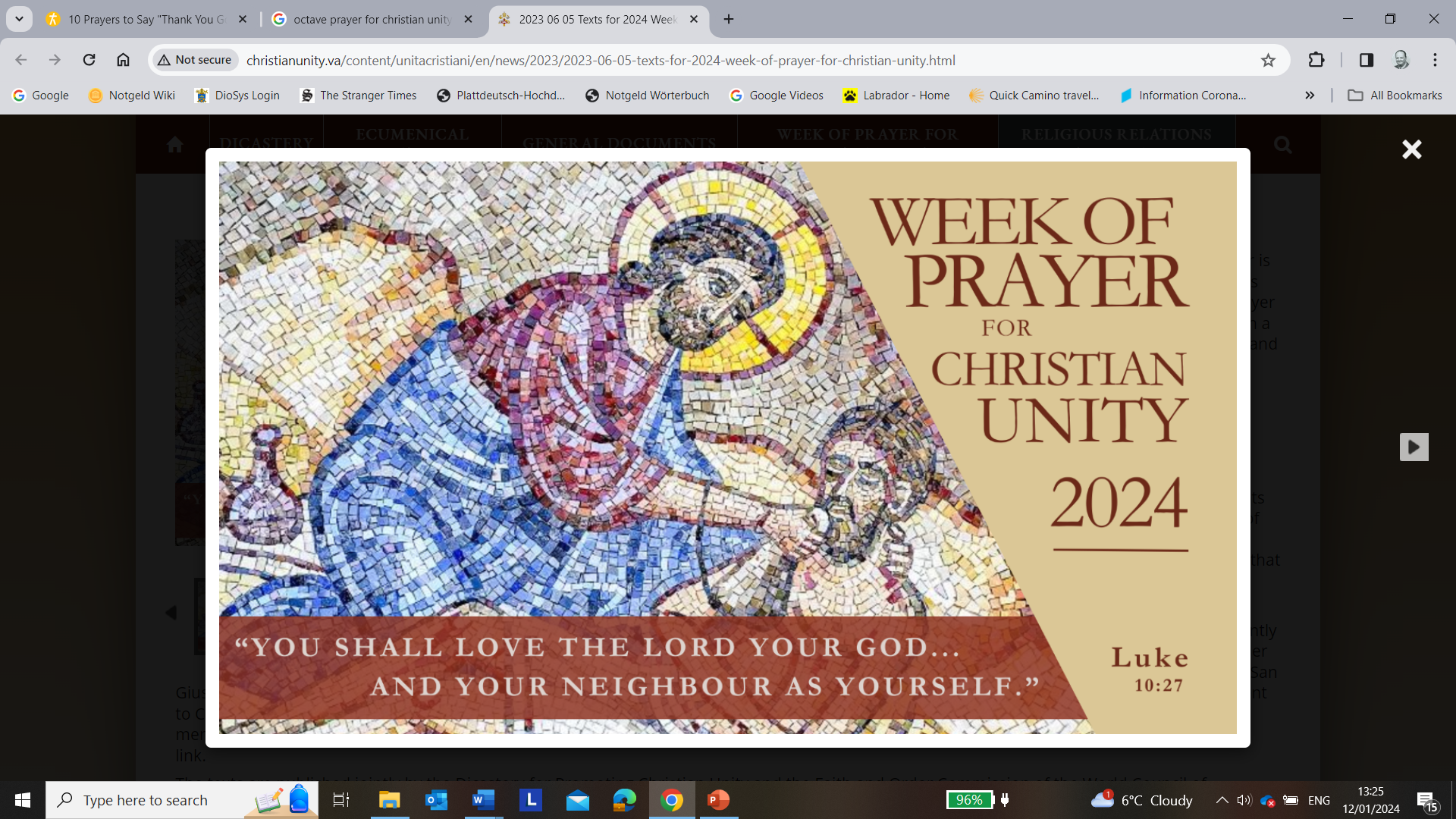 BDES
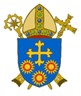 In Sunday’s Gospel Reading  …
Sunday 21st January 2024 :  
    
In the Gospel of Mark, 
Jesus proclaims :                                                   

“The Kingdom of God     is close at hand.”
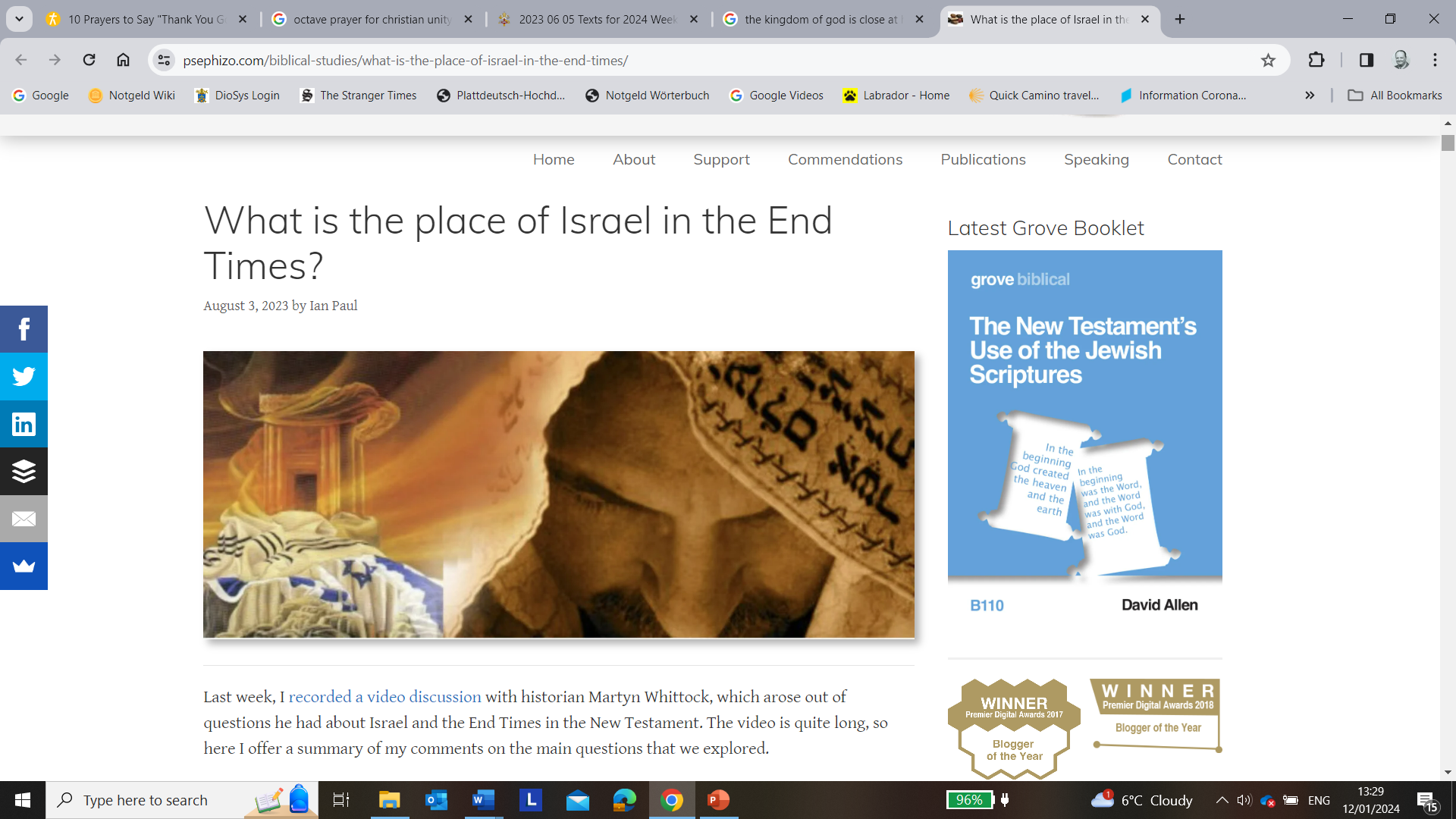 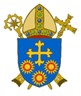 BDES
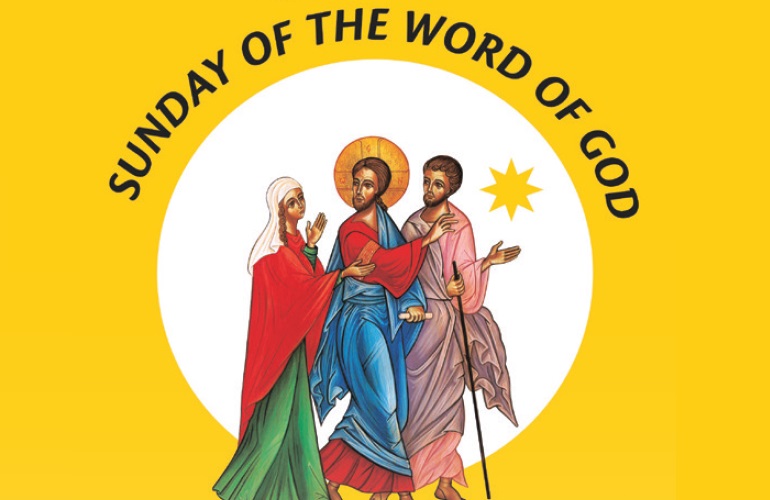 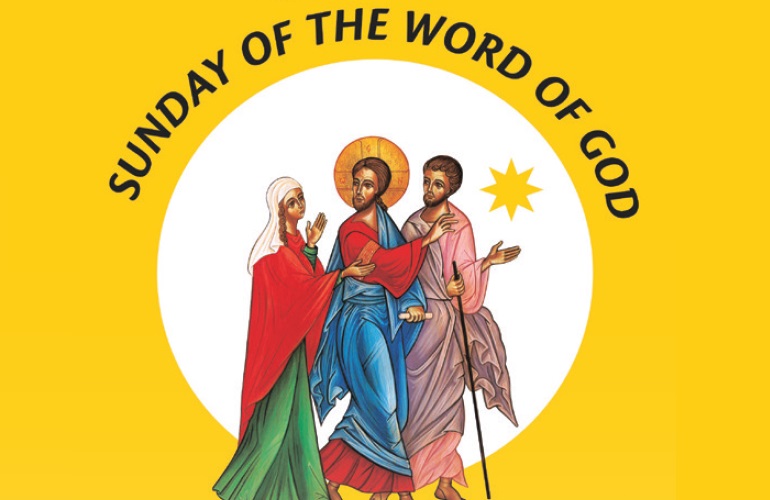 21st January
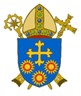 BDES
Reflection
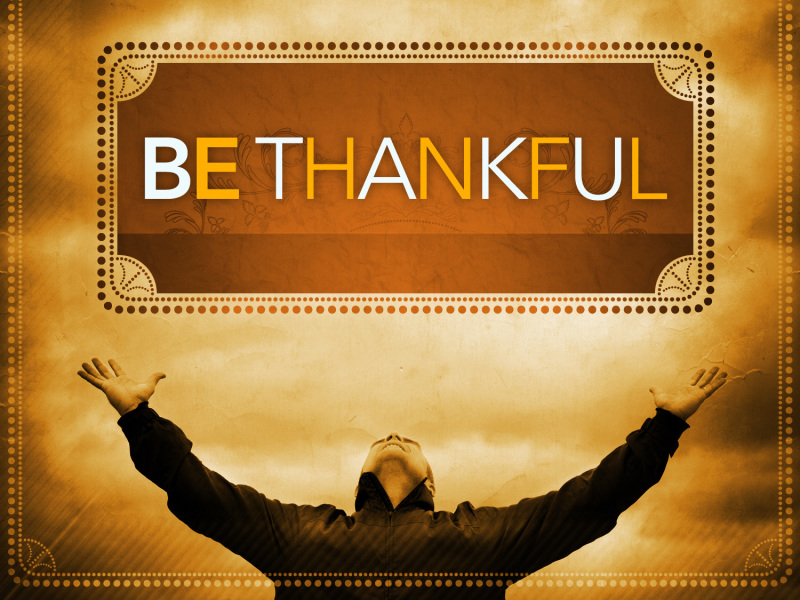 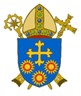 BDES
Preparing for World Youth Day 2027
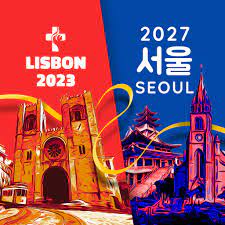 “The Gospel                      is                                     for everyone.”
 - Pope Francis, 
World Youth Day 2023
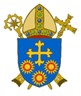 BDES
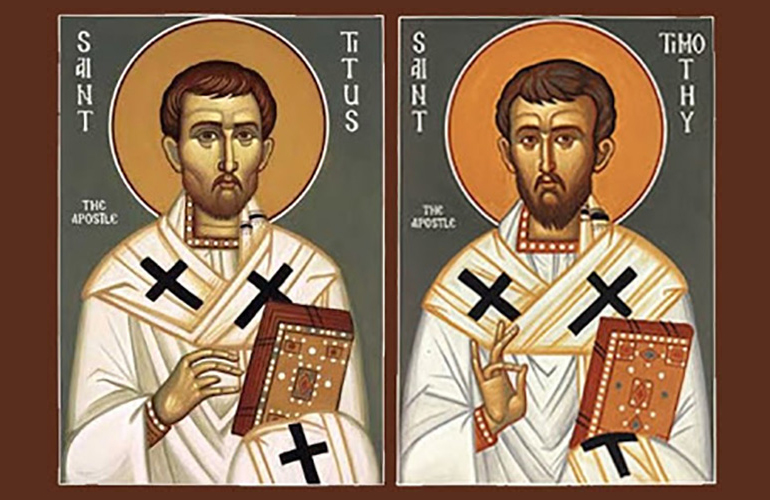 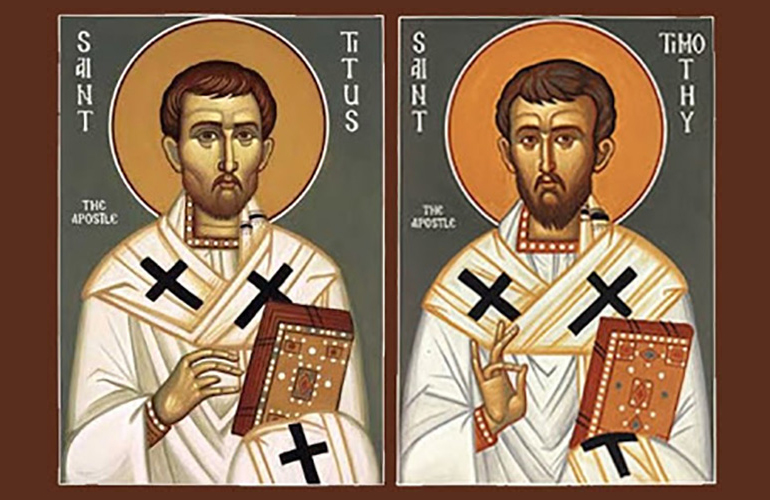 SS. Timothy and Titus
26th January
Pope Benedict XVI discussed these companions of St Paul and early bishops during a general audience on 13th December 2006, noting “their readiness to take on various offices” in “far from easy” circumstances. Both saints, the Pope said, “teach us to serve the Gospel with generosity, realizing that this also entails a service to the Church herself.”
Both Timothy and Titus received letters from St Paul, included in the Bible!
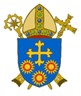 BDES
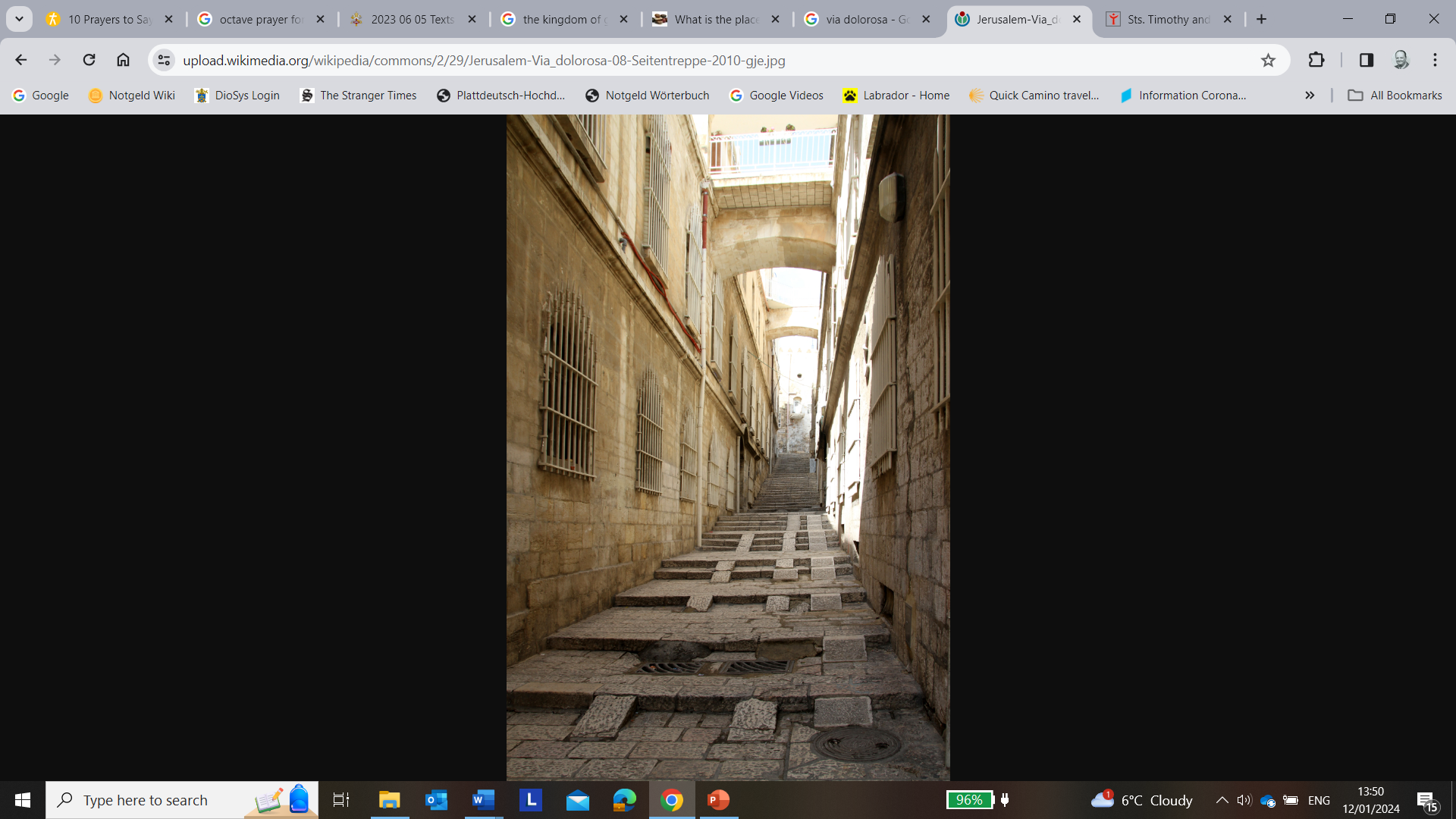 Jerusalem: The Via Dolorosa
The Via Dolorosa or Way of Sorrows is a processional route in the Old City. It represents the path that Jesus took on the way to His crucifixion. The route leads from the site of the Antonia Fortress, where Jesus was condemned, to the Church of the Holy Sepulchre, a distance of about half a mile.  Since the 18th century, Christian pilgrims follow 14 Stations of the Cross, the last five of which are inside the Church of the Holy Sepulchre, which contains the site of Calvary.
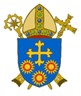 BDES
Walking the Path
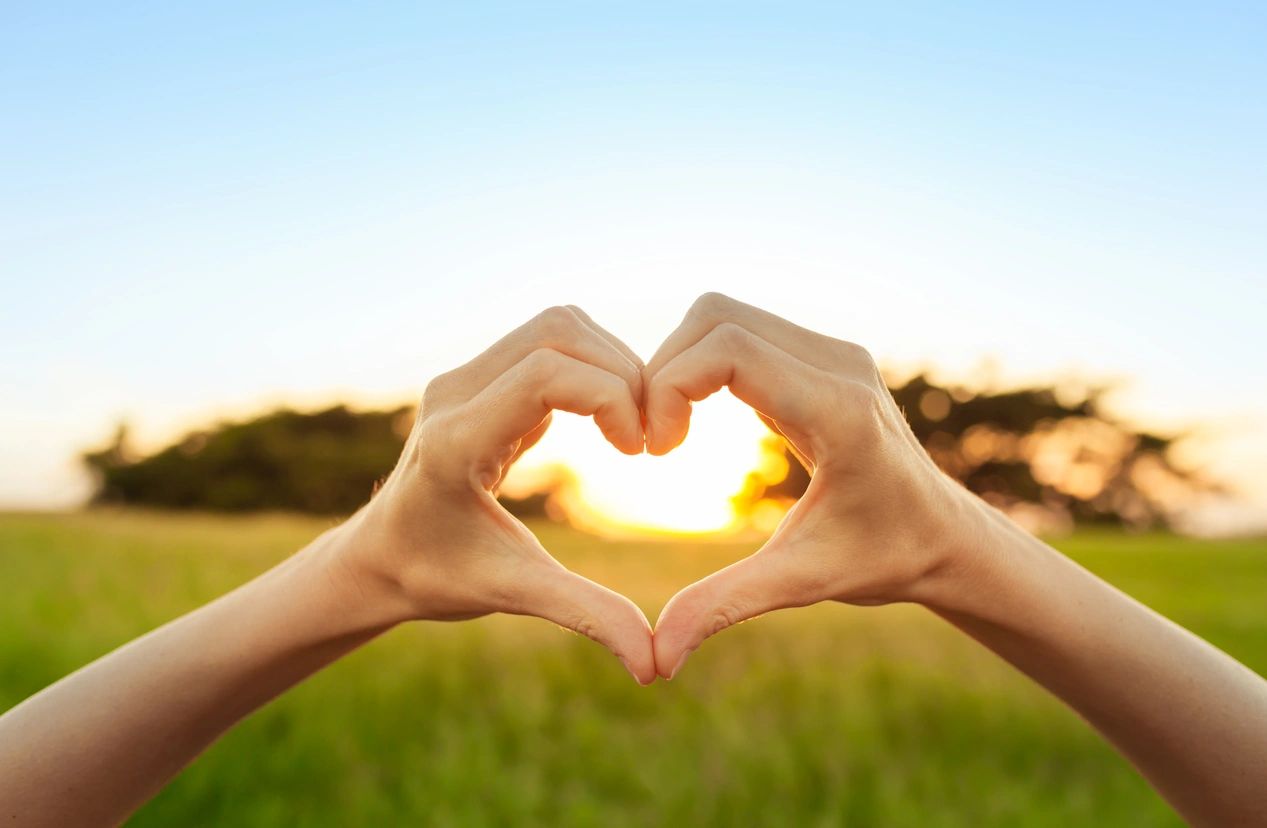 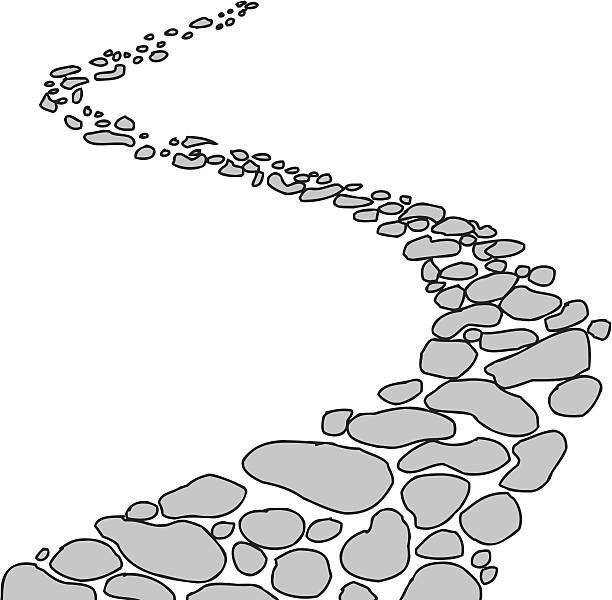 ~ Walking the Path of Gratitude~
Monday 22nd  January 2024
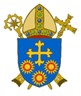 Brentwood Diocese Education Service